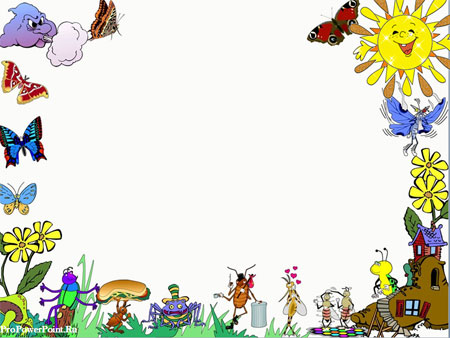 АнцIила ичIабилеб май. Талат къо.Контролияб диктант.Их бач1ана.ЗахIматал рагIаби:Дуниял, кват1ич1ого,гьит1инлъулеб буго